Le  Paris de la IIIe République :
A partir de 1859, Paris connaît  de grandes modifications. La ville annexe de nouveaux quartiers et bâtit une nouvelle muraille appelée  l’enceinte de Thiers.
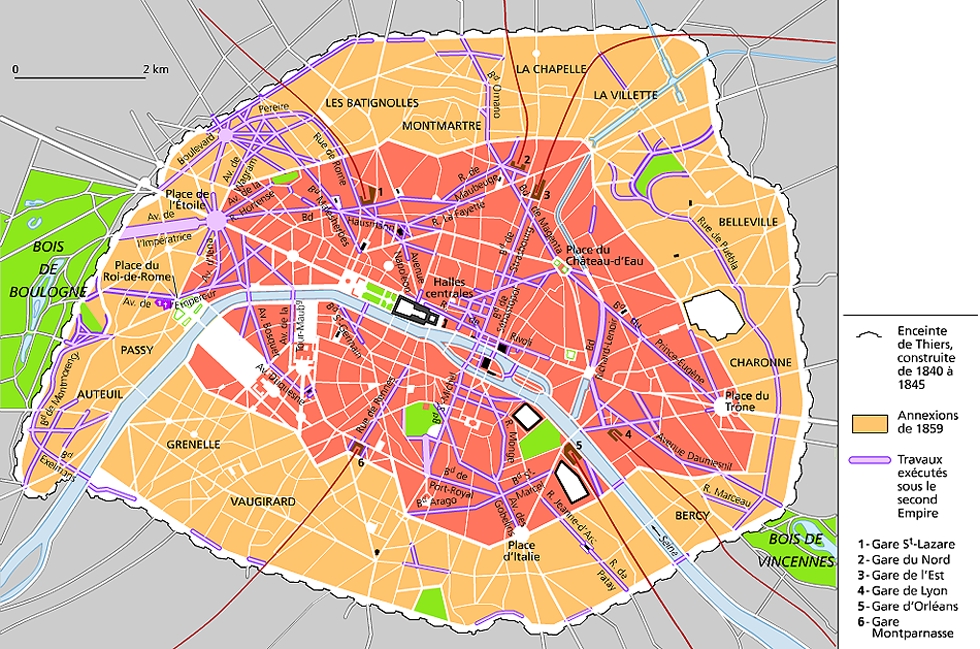 3 campagnes de travaux  dirigées par le Préfet Haussmann vont ensuite transformer la ville et permettre sa modernisation.
La  1ère  campagne de 1852 à 1859  : de nouvelles avenues sont tracées dont l’avenue Rivoli soit au total 9,5 km de voirie.
La 2e campagne de  1859-1867 : 25 km de voirie dont la place de la République  et le boulevard Voltaire jusqu’à la place du Trône (future place de la Nation)
La  3e campagne, près  de  30km de rue , débute en 1869 mais la chute de l’empereur puis le soulèvement parisien  lors de la Commune en Mars 1871, interrompent  les travaux qui seront terminés sous la IIIe  République dans les années 1920.
Les immeubles haussmanniens.
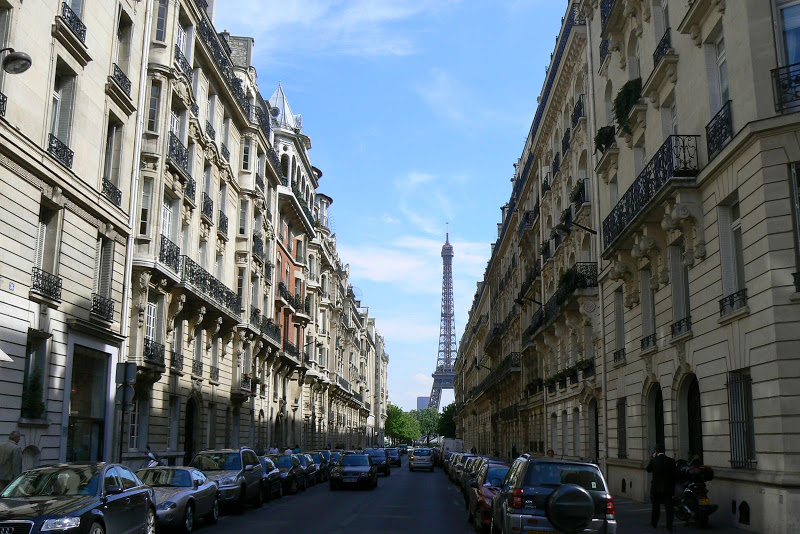 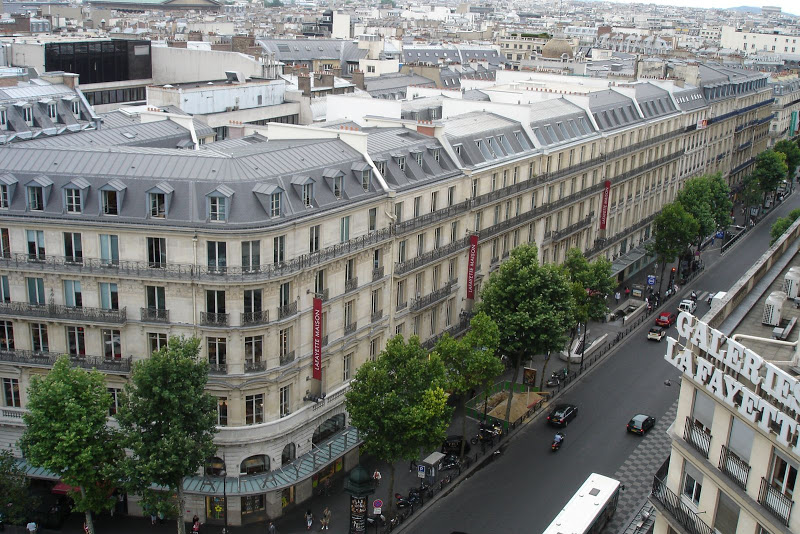 Les  immeubles Haussmanniens sont en réalité des constructions qui répondent aux règles d’urbanisme fixées par le préfet.
Les immeubles ne peuvent avoir  que 6 niveaux  sous la corniche puis des combes aménagés. Chaque niveau ne peut dépasser  2,60m. Ainsi, les immeubles ne peuvent dépasser une  vingtaine de mètre de hauteur, ce qui donne un aspect homogène à l’architecture parisienne.
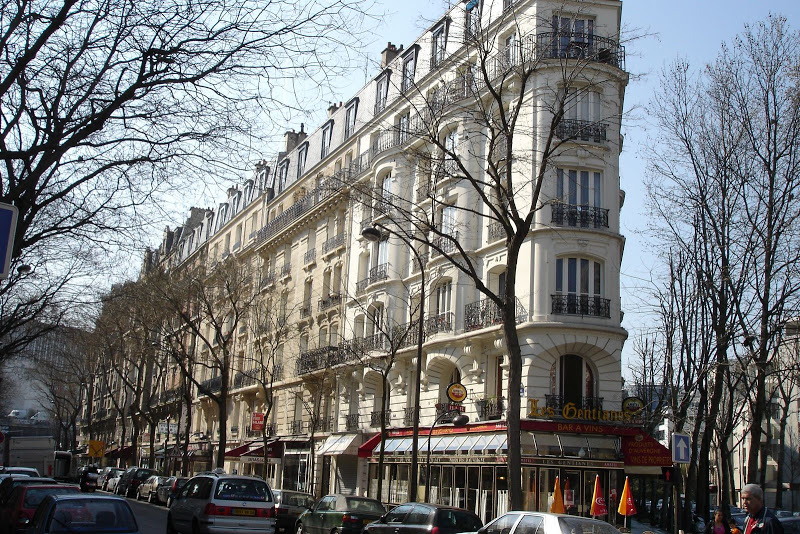 Inscrire la République dans  la capitale.
La IIIe république est dans ses 1ères  années très  contestée par les monarchistes. De plus, les citoyens français qui n’ont alors jamais exercé leurs droits politiques, sont encore peu attachés au nouveau système. Le sentiment d’appartenance à une classe sociale ou l’attachement à une province d’origine sont plus fréquents dans la société que le sentiment d’appartenir à une nation  républicaine et démocratique.
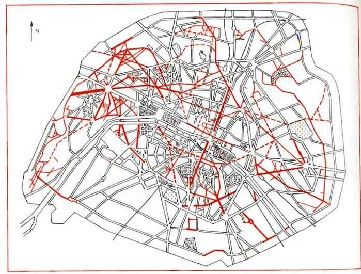 Les monuments publics, les statues disposées dans la ville vont devenir des éléments clés de la construction du sentiment républicain.
Les places :
de la République,
 de la Bastille, 
 de la Nation
deviennent des lieux symboliques de la République.
L’axe Nation-Bastille-République est au centre de la  vie civique de la IIIème  République, on y organise les grands  commémorations.
Trois places au cœur du Paris de la République.
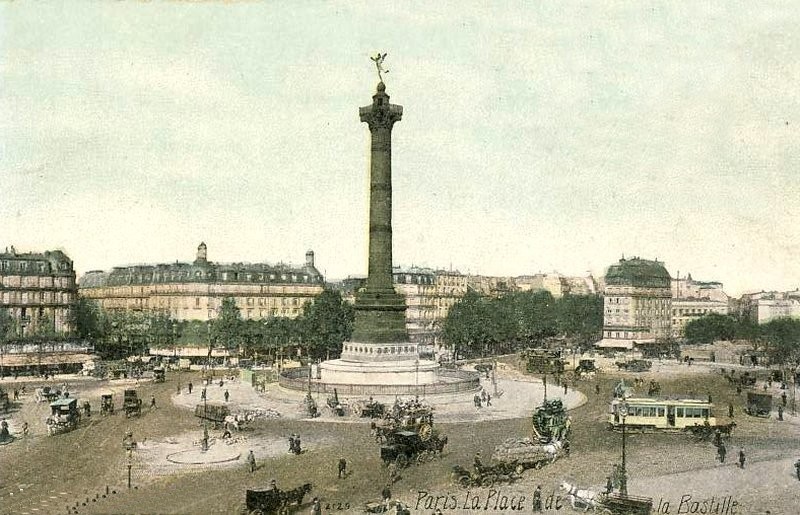 Place de la Nation
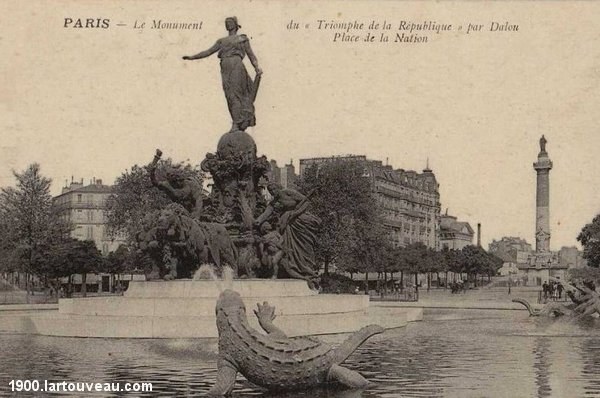 Place de la Bastille
Place de la République
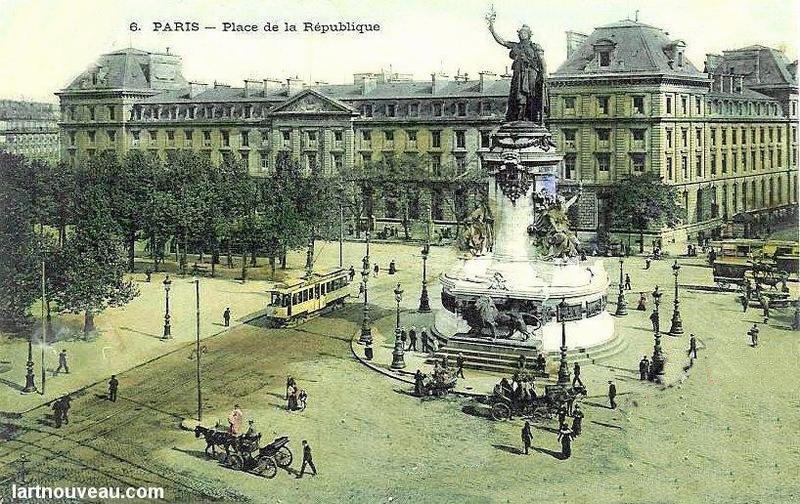 .
Par leur nom et leur décoration , les Trois places montrent l’importance pour l’Etat de célébrer la République, la Révolution  et la Nation.
Le triomphe de la République de Jules  Dalou, place de la Nation.
La Place de la Nation est une ancienne place royale qui porta longtemps le nom de place du Trône, puis fut appelée place du trône renversée  et prit  après 1870, le nom de Place de la Nation.
L’œuvre de Jules Dalou est monumentale. Commandé en 1878 par la municipalité de Paris, elle ne  fut terminée qu’en 1899.
Une version en plâtre fut  inaugurée en 1889 pour  commémorer le centenaire de la  Révolution.
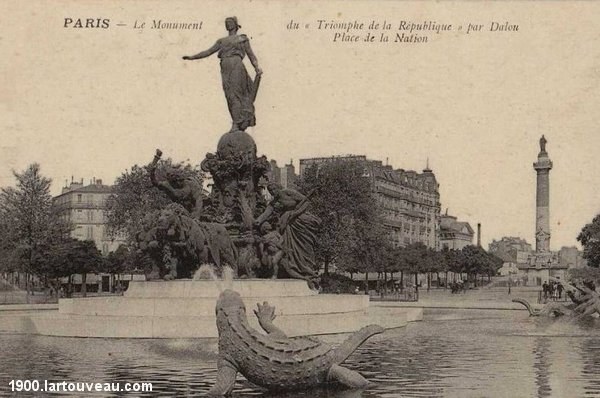 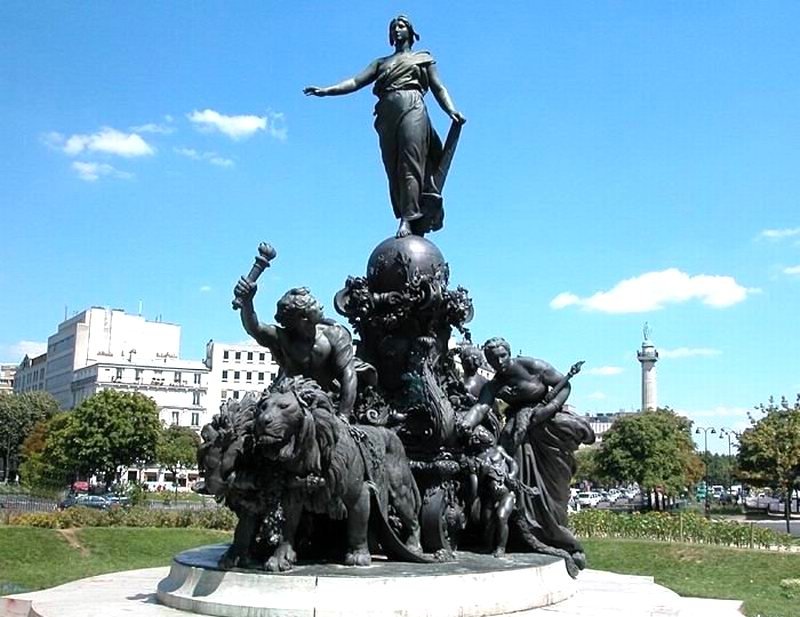 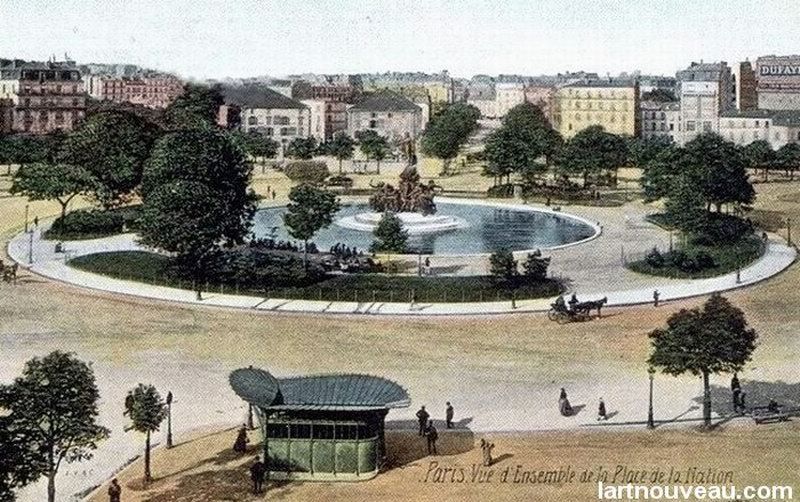 Primitivement placée au centre d’un bassin, la place fut réaménagée au XXe siècle. C’est aujourd’hui un square circulaire.
La paix apportant l’abondance.
L’analyse de la sculpture.
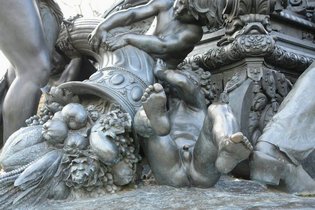 Identifiez chaque allégorie présente dans l’œuvre.
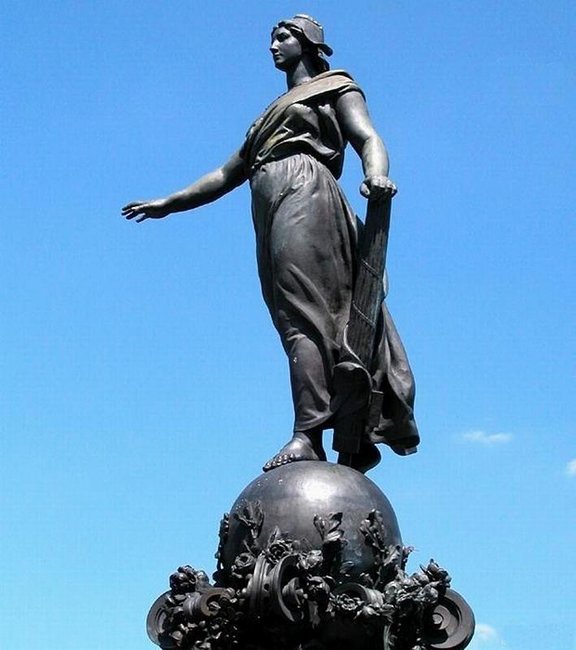 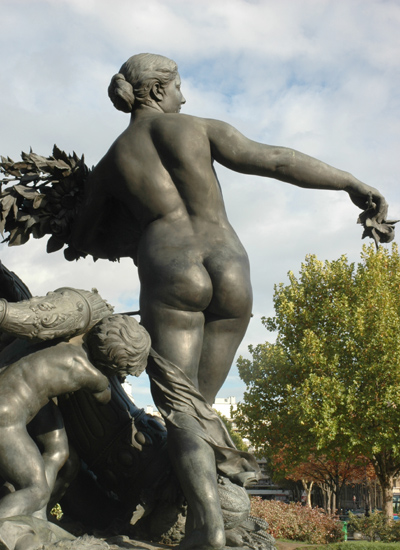 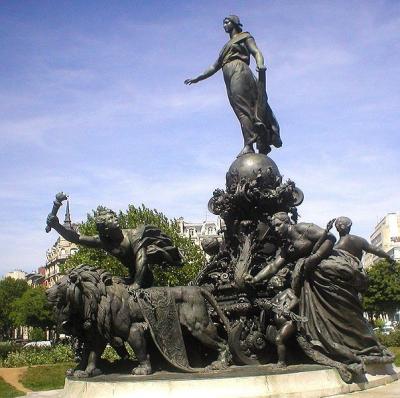 La  République
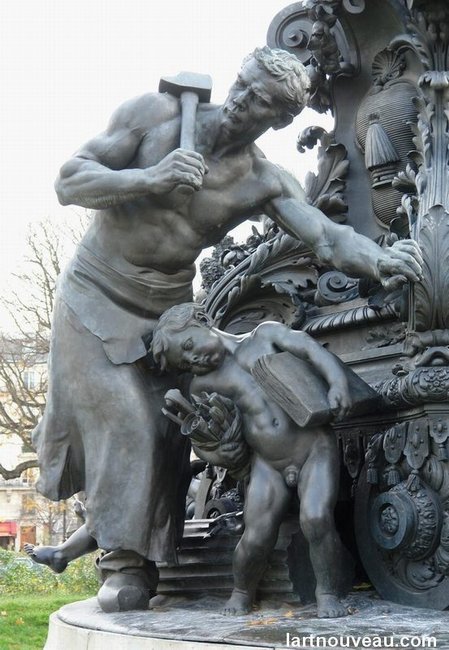 La justice.
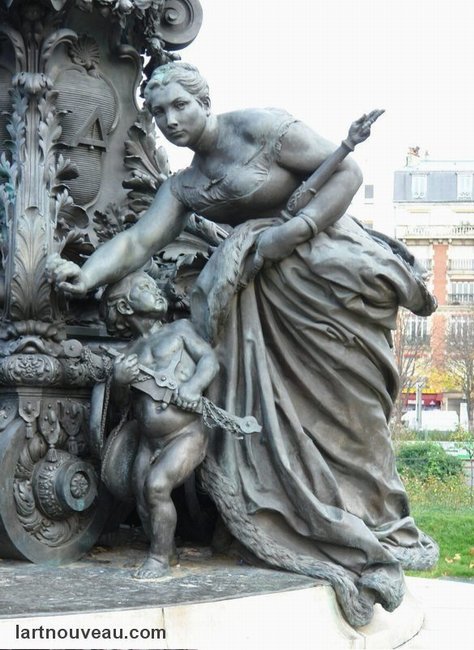 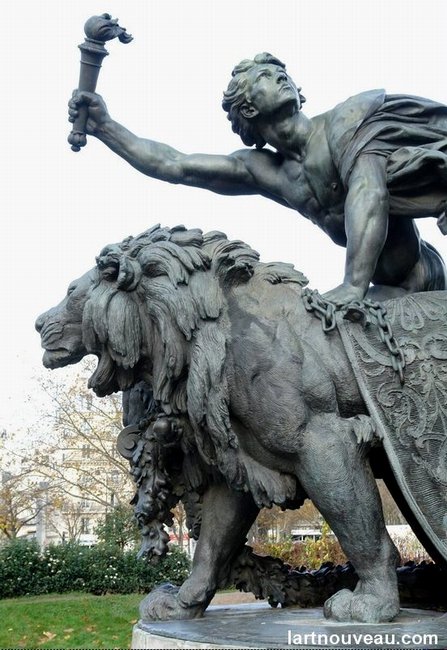 Le Génie de la Nation sur un char tiré par des lions guidant la République
Le  travail et l’école
Conclusion :
Durant la  IIIe République, l’Etat et les communes commandèrent de nombreuses œuvres d’art dont le but était de glorifier la République et ses apports et ainsi accroître l’esprit républicain.
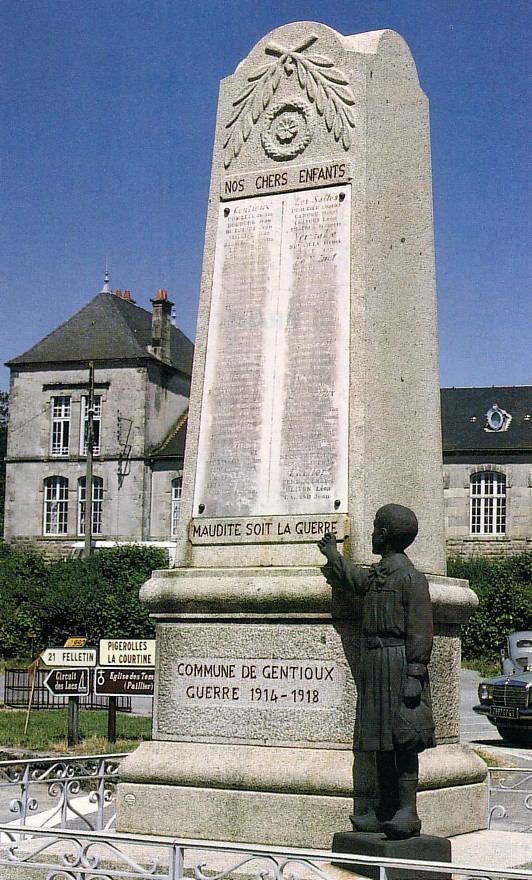 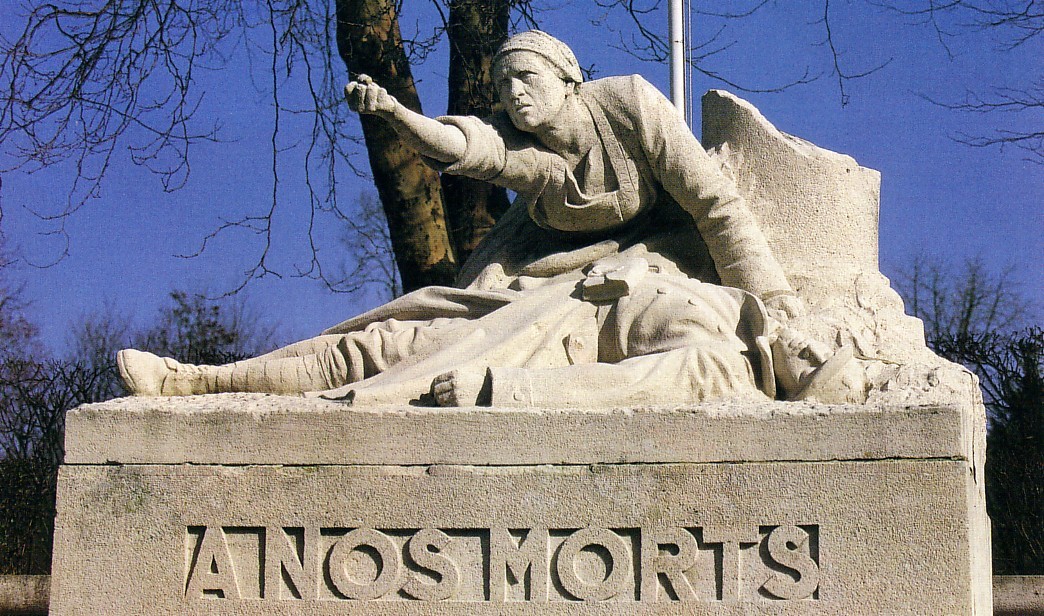 La  1ère Guerre Mondiale sera un autre tournant, chaque  commune se dote alors d’un monument commémorant le sacrifice « des  enfants  de la patrie ».